7-Point Rating Scale Jeopardy
$100
$100
$100
$200
$200
$200
$300
$300
$300
[Speaker Notes: Trainers: Make sure you are in slide show mode and click on each box so that the “door” slides away.  Behind the door is the answer to the question.  You provide the question, which might be ‘What is a rating of 1?’  ‘What is a rating of 2?’ and so on.  Participants record their responses on the provided Activity Sheet.]
The contents of this tool and guidance were developed under grants from the U.S. Department of Education, #H326P120002 and #H373Z120002. However, those contents do not necessarily represent the policy of the U.S. Department of Education, and you should not assume endorsement by the Federal Government. Project Officers: Meredith Miceli, Richelle Davis, and Julia Martin Eile.
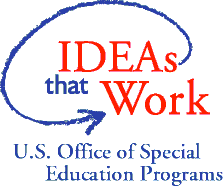 [Speaker Notes: Instructions to presenters: This slide is to be included as the last slide in your deck but you are not expected to show it to the audience. Please be sure to delete these instructions from this slide’s notes page in your presentation.]